Медвежонок.
Белка.
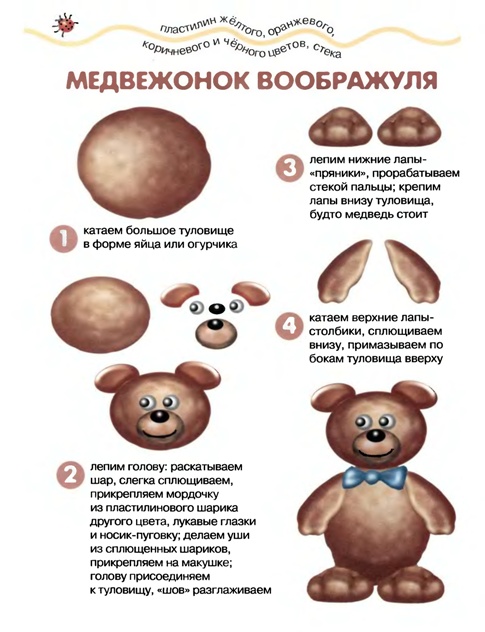 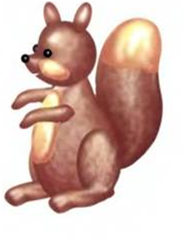 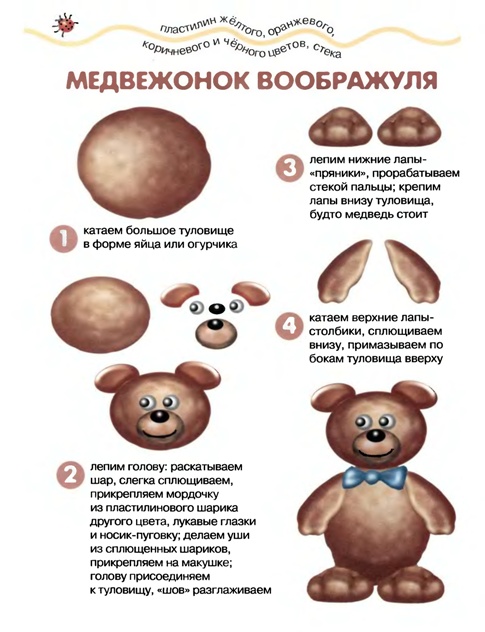 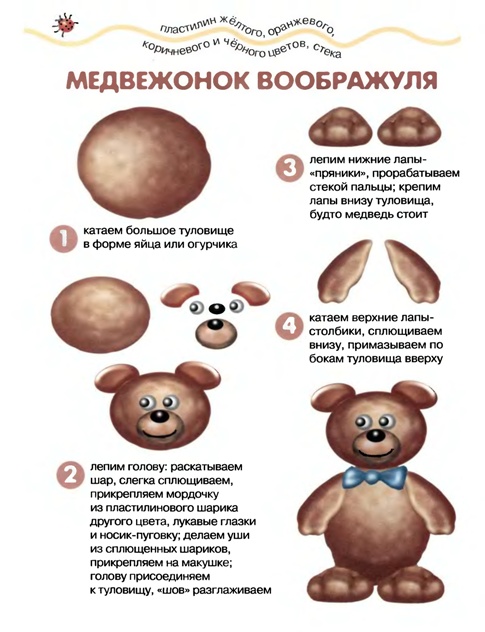 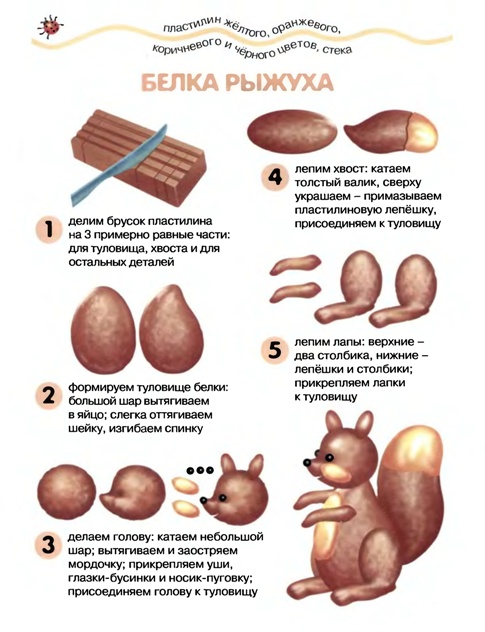 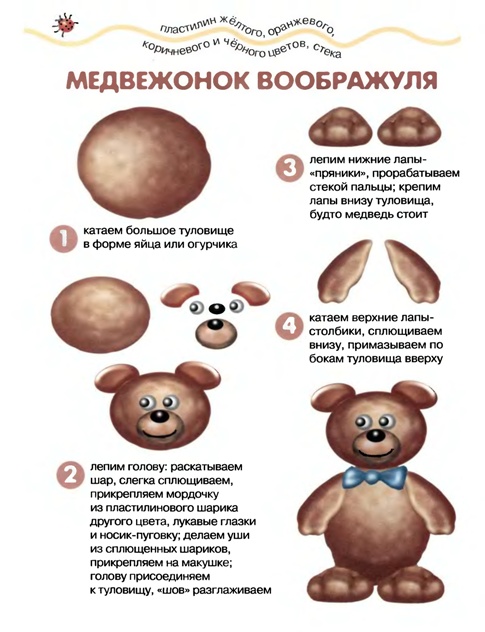 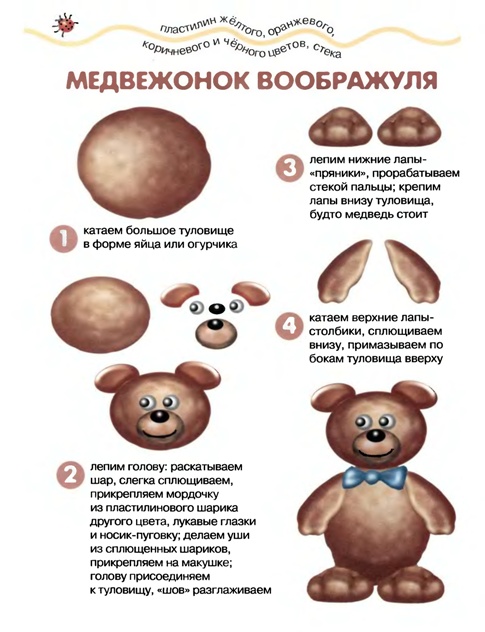 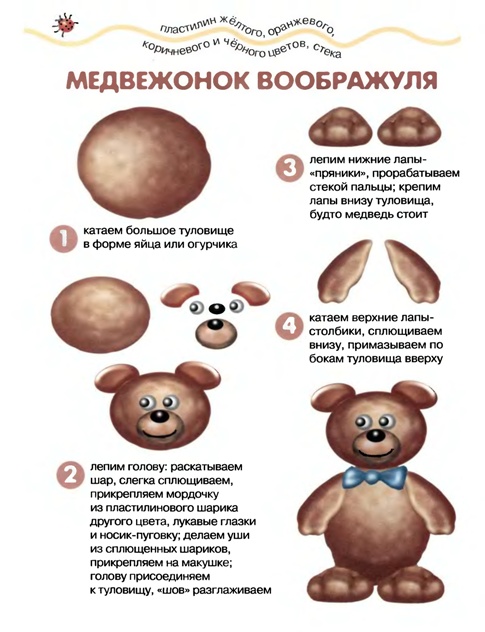 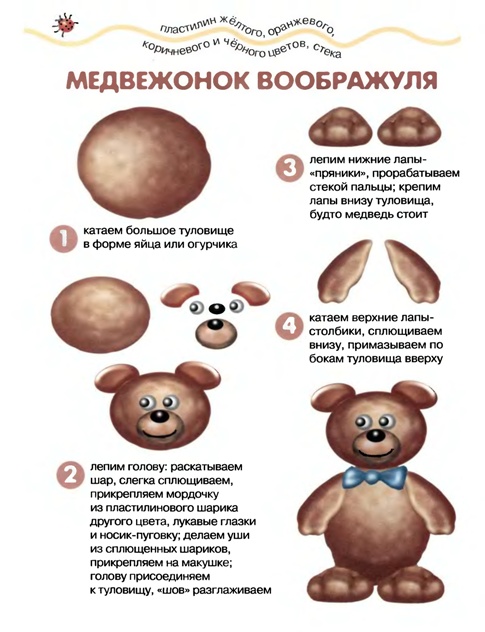 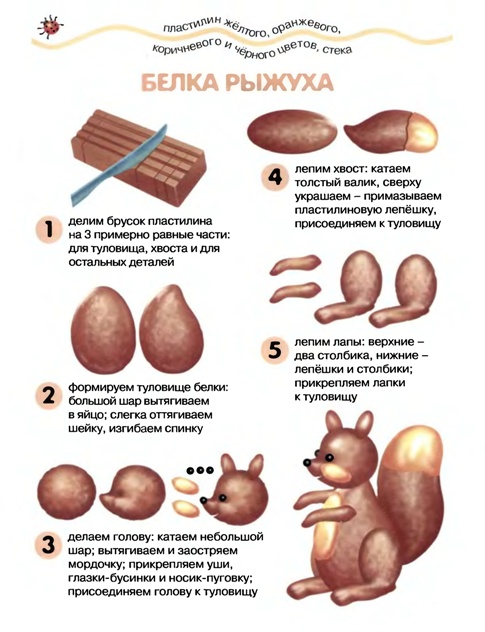 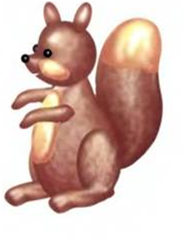 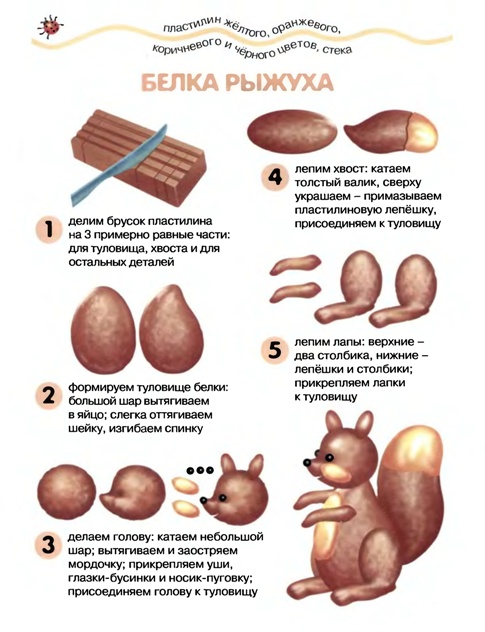 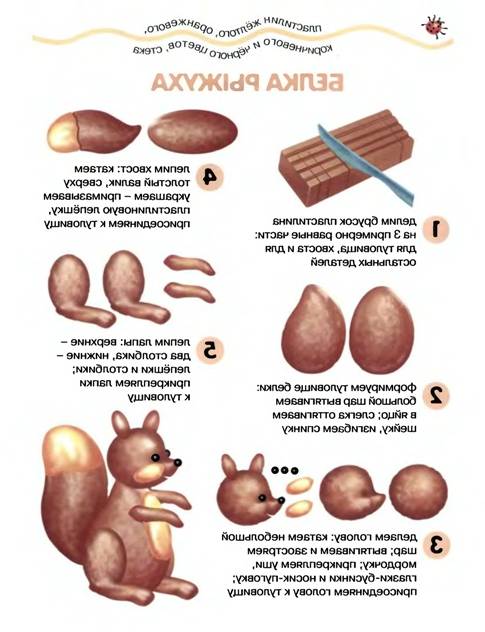 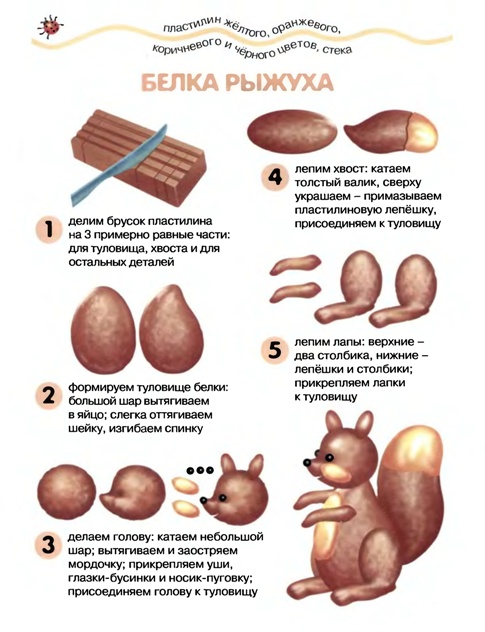 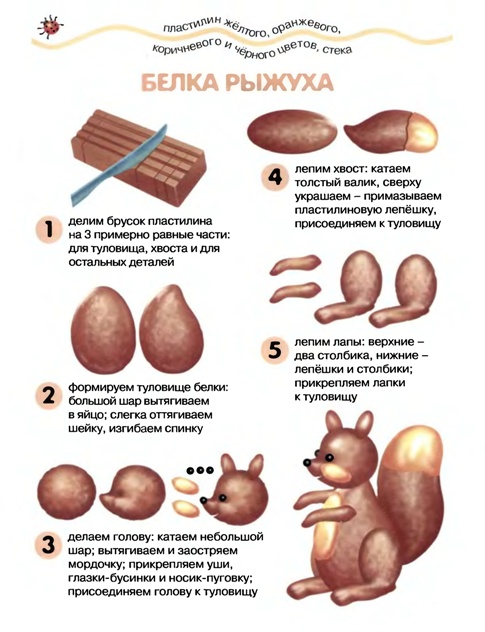 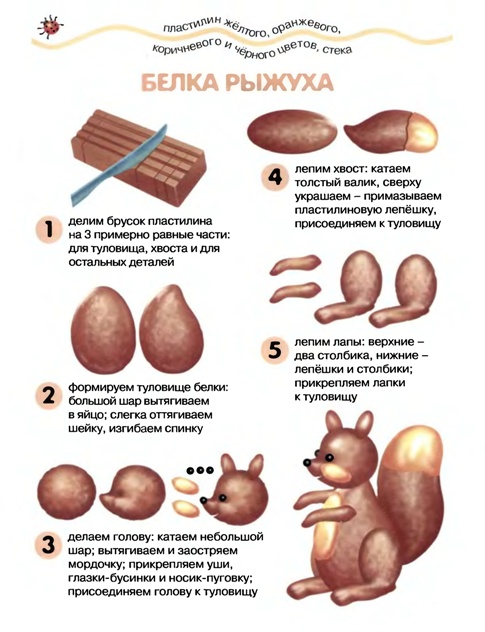 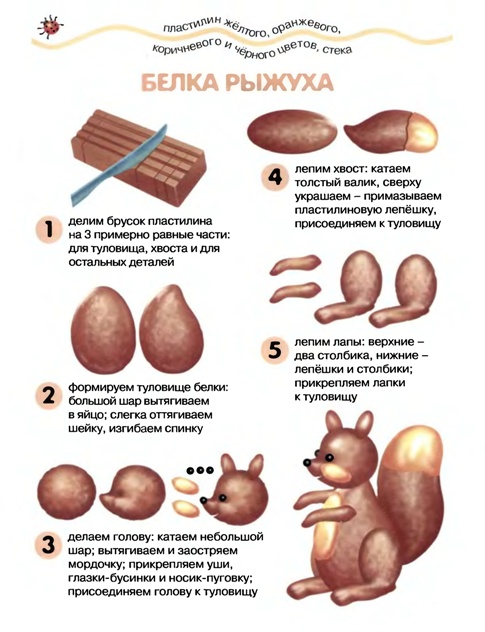 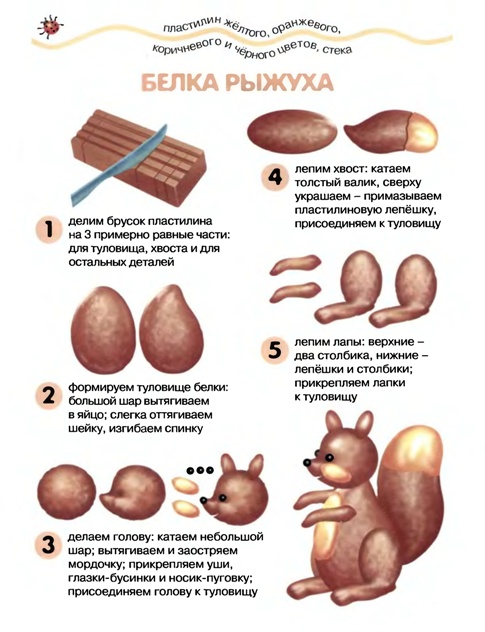 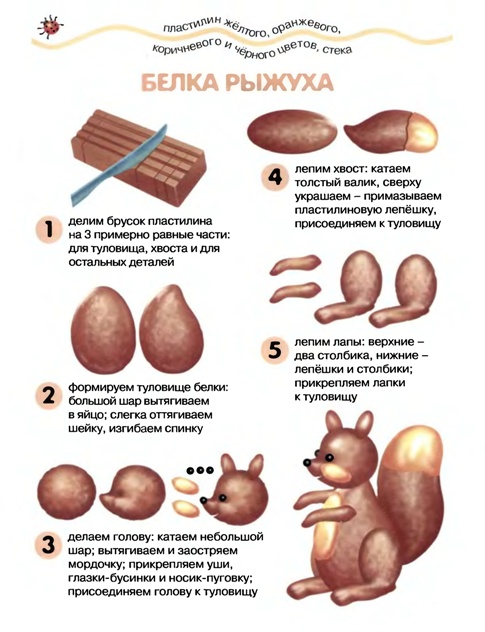 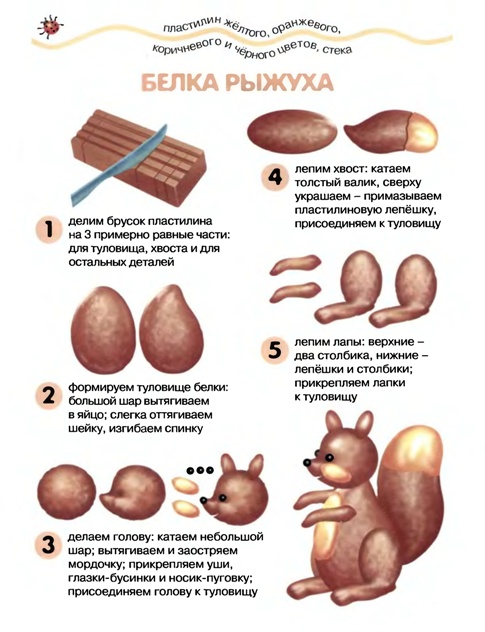 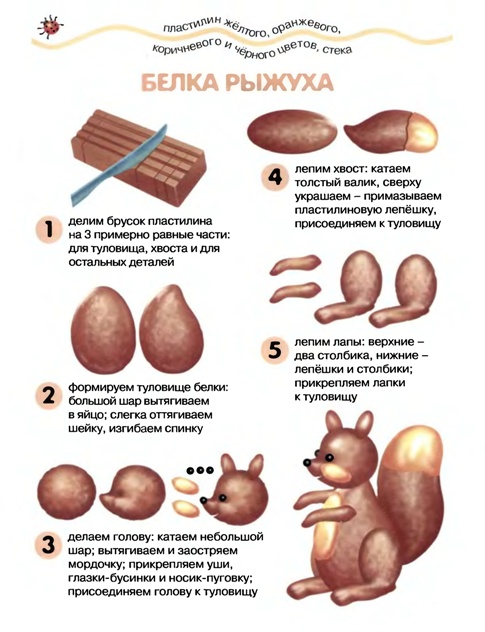 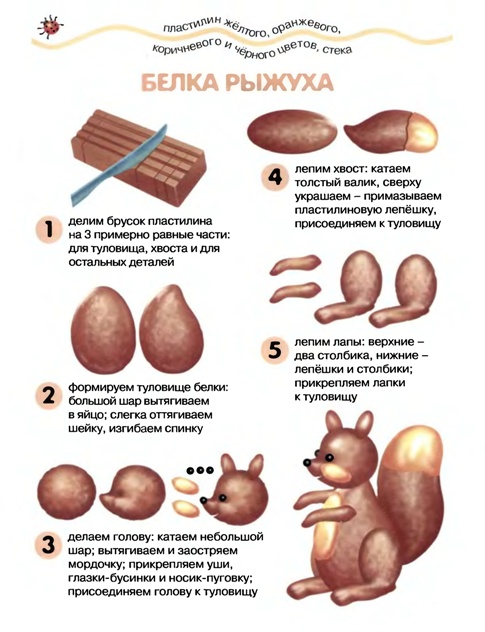